Religious Education Progression of Learning at
Hailey CE Primary School
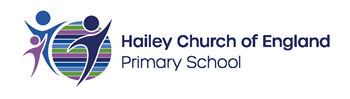 Enquiry about the nature and religion and belief
Knowledge & Understanding of Christianity
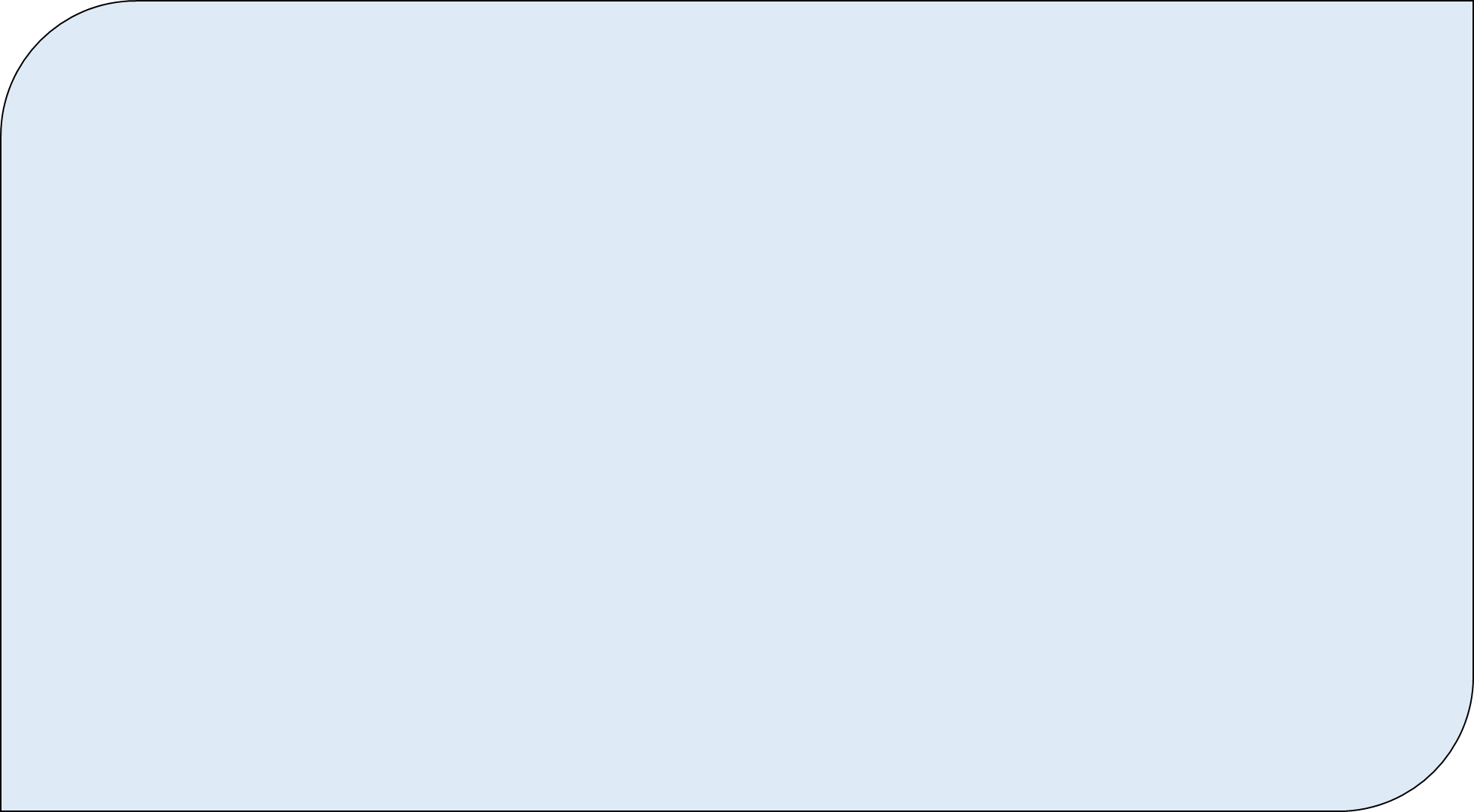 Knowledge & Understanding of Other Religions